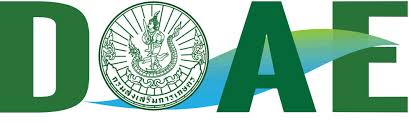 การส่งเสริมการเกษตรแบบแปลงใหญ่ ปี 2560
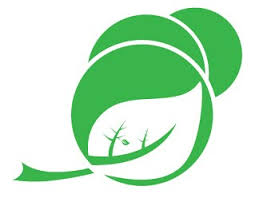 นายสำราญ  สาราบรรณ์
ผู้อำนวยการสำนักส่งเสริมและจัดการสินค้าเกษตร
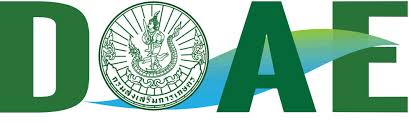 หลักการดำเนินงานเกษตรแปลงใหญ่
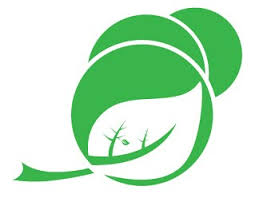 ระบบส่งเสริมเกษตรแปลงใหญ่
ระบบส่งเสริมการเกษตรที่ยึดพื้นที่เป็นหลัก (area-based approach) ดำเนินงานในลักษณะบูรณาการระหว่างหน่วยงานที่เกี่ยวข้อง โดยมีผู้จัดการแปลงเป็นผู้บริหารจัดการพื้นที่ ในทุกกิจกรรมตลอด supply chain
หลักการดำเนินการเกษตรแปลงใหญ่
พื้นที่เหมาะสมสอดคล้องกับ AGRIMAP
มีกระบวนการกลุ่มอยู่ก่อน : สหกรณ์ กลุ่มเกษตรกร วิสาหกิจชุมชน
มีแหล่งน้ำชัดเจน/ปริมาณน้ำเพียงพอ
มีตลาดรองรับ
การใช้เทคโนโลยีที่เหมาะสมกับพื้นที่
กำหนดเป้าหมายและแผนปฏิบัติที่ชัดเจน
พัฒนาโครงสร้างพื้นฐานและการใช้เครื่องจักรกลการเกษตร
กำหนดมาตรฐานการผลิต
ผู้จัดการแปลงที่มีความสามารถ
เป้าหมาย : ลดต้นทุนการผลิต เพิ่มโอกาสแข่งขัน
ตัวชี้วัด : ต้นทุนต่อหน่วยลดลง  ผลผลิตต่อไร่เพิ่มขึ้น
พิจารณาจากกิจกรรม
การใช้ปัจจัยการผลิต
การใช้แรงงานและเครื่องจักรกลการเกษตร
การปรับปรุงดิน
การบริหารจัดการ
ทีมงานหลัก : การตลาด – สหกรณ์จังหวัด การผลิต – เกษตรจังหวัด  เพิ่มผลผลิต – พัฒนาที่ดิน บริหารจัดการ – เกษตรและสหกรณ์จังหวัด
ผู้จัดการแปลง : เกษตรอำเภอ/ปศุสัตว์อำเภอ/ประมงอำเภอ/สปก./สหกรณ์/ชลประทาน
เป้าหมายการดำเนินงานแปลงใหญ่ ปี 2560
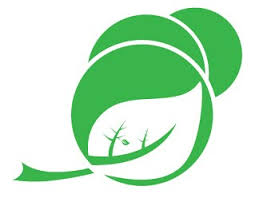 ที่มา : สำนักส่งเสริมและจัดการสินค้าเกษตร, 2559
6
Road Map การส่งเสริมการเกษตรแบบแปลงใหญ่
4. การพัฒนาการผลิต
1. เตรียมการ
2. จัดทำแผนปฏิบัติการ
5. การพัฒนา   ด้านการตลาด
แผน
3. การสร้างความเข้มแข็งของกลุ่ม
1. การแปรรูปเบื้องต้นสร้างแบรนด์และพัฒนาบรรจุภัณฑ์เพื่อสร้างมูลค่าเพิ่ม
2. จัดเวทีเชื่อมโยงแหล่งรับซื้อกับผู้ผลิต 
3. การรวบรวมและคัดแยกส่งตลาดคู่ค้า
4. ขยายช่องทางการตลาด
ด้านการผลิต
1. ถ่ายทอดความรู้ด้านการลดต้นทุนเพิ่มผลผลิต เช่น
  - การใช้พันธุ์ดี
  - การใช้ปุ๋ยตามค่าวิเคราะห์ดิน
  - การใช้เทคโนโลยีที่เหมาะสมกับพืชนั้นๆ
2. จัดทำแปลงเรียนรู้ตามความต้องการของกลุ่ม
3. การยกระดับคุณภาพผลผลิตสู่มาตรฐานด้านต่างๆ
   - GAP/เกษตรอินทรีย์/RSPO/อื่นๆ
1. ประชุมทีมผู้จัดการและทีมสนับสนุน 3 ทีม
2. ประชุมสมาชิกกลุ่มเพื่อจัดทำแผนการผลิตรายครัวเรือน/จัดเก็บข้อมูลรายบุคคล (IFPP)
3. บริหารจัดการการผลิต การใช้ปัจจัยการผลิตและเครื่องมืออุปกรณ์ในการผลิตร่วมกัน
4. พัฒนาการบริหารจัดการกลุ่ม
1. การจัดอบรมเจ้าหน้าที่ IFPP
2. พัฒนาผู้จัดการแปลง
3. พัฒนาเกษตรกรสู่การเป็นผู้จัดการแปลง
4. อบรมบัญชีต้นทุนอาชีพแก่สมาชิกกลุ่ม
5. ทบทวนปรับปรุงแผนและเป้าหมายของกลุ่ม
1. ประชุม SC เพื่อบูรณาการทำงาน
2. จัดทำแผนการสนับสนุนของหน่วยงานที่เกี่ยวข้อง
3. วิเคราะห์และวางแผนการตลาด และจัดทำแผนธุรกิจกลุ่ม (ระหว่างผู้ผลิตและผู้ซื้อ)
4. กำหนดแผนพัฒนากลุ่ม
กิจกรรม
แปลงปี 2559
ระยะเวลา
ธ.ค. 59- ก.ย. 60
พ.ย. 59 - ก.ย. 60
พ.ย. 59- ก.ย. 60
พ.ย. 59- ม.ค. 60
พ.ย. 59 -ม.ค. 60
กสก./กตส./SC/ทีม 4 ทีม
SC/ทุกหน่วยงานทีเกี่ยวข้อง
ทีม 4 ทีม/เกษตรกร/ ทุกหน่วยงานที่เกี่ยวข้อง
กสส./กสก.
ศพก./ทุกหน่วยงานที่เกี่ยวข้อง
หน่วยงาน
เป้าหมาย
แปลงใหญ่ ปี 2559 จำนวน 600 แปลง/กลุ่มสามารถบริหารจัดการแปลงในด้านการวางแผน/จัดการการผลิต การตลาดและการบริหารจัดการกลุ่มได้ดีขึ้น 
1. ลดต้นทุน 20%                                2. เพิ่มผลผลิต 20%                          3. ยกระดับคุณภาพผลผลิตสู่มาตรฐาน 
4. สอดคล้องความต้องการของตลาด   5. เพิ่มศักยภาพการบริหารการจัดการ
7
Road Map การส่งเสริมการเกษตรแบบแปลงใหญ่
1. เตรียมการ
แผน
3. การสร้างความเข้มแข็งของกลุ่ม
5. การพัฒนา   ด้านการตลาด
2. จัดทำแผนปฏิบัติการ
4. การพัฒนาการผลิต
-
ด้านการผลิต
1. ถ่ายทอดความรู้ด้านการลดต้นทุนเพิ่มผลผลิต
  - การใช้พันธุ์ดี
  - การใช้ปุ๋ยตามค่าวิเคราะห์ดิน
  - การใช้เทคโนโลยีที่เหมาะสมกับพืชนั้นๆ
2. จัดทำแปลงเรียนรู้ตามความต้องการของกลุ่ม
3. การยกระดับคุณภาพผลผลิตสู่มาตรฐานด้านต่างๆ
   - GAP/เกษตรอินทรีย์/RSPO/อื่นๆ
1. ประชุม SC เพื่อบูรณาการทำงาน
2. ทีมผู้จัดการร่วมกับเกษตรกรวิเคราะห์และกำหนดเป้าหมายการพัฒนาแปลงทั้ง 5 ด้าน
3. จัดทำแผนการสนับสนุนของหน่วยงานที่เกี่ยวข้อง
4. กำหนดเป้าหมายการพัฒนาและจัดทำแผนพัฒนากลุ่ม
1. การแปรรูปเบื้องต้นสร้างแบรนด์และพัฒนาบรรจุภัณฑ์เพื่อสร้างมูลค่าเพิ่ม
2. จัดเวทีเชื่อมโยงแหล่งรับซื้อกับผู้ผลิต 
3. การรวบรวมและคัดแยกส่งตลาดคู่ค้า
4. ขยายช่องทางการตลาด
1. ประชาสัมพันธ์และรับสมัครเกษตรกรเข้าร่วมโครงการ
2. จัดทำข้อมูลพื้นฐานเบื้องต้นทุกแปลง (จำนวนสมาชิก ชนิดสินค้า ขนาดพื้นที่ ฯลฯ)
3. เสนอข้อมูลผ่าน SC และคณะอนุกรรมการฯ เห็นชอบรับรองแปลง
4. แจ้งผลการพิจารณาให้ฝ่ายเลขาฯ (กสก.) ภายใน มค. 60
5. บันทึกข้อมูลแปลงที่ผ่านการรับรองในระบบ
6. คัดเลือกและแต่งตั้งกรรมการกลุ่ม
1. ประชุมทีมผู้จัดการและทีมสนับสนุน 3 ทีม
2. ประชุมสมาชิกกลุ่มเพื่อจัดทำแผนการผลิตรายครัวเรือน/จัดเก็บข้อมูลรายบุคคล (IFPP)
3. บริหารจัดการการผลิต การใช้ปัจจัยการผลิตและเครื่องมืออุปกรณ์ในการผลิตร่วมกัน
กิจกรรม
แปลงปี 2560
พ.ย. 59-ม.ค. 60
ธ.ค. 59- ก.ย. 60
ธ.ค. 59-ก.พ. 60
ธ.ค. 59-ก.ย. 60
ธ.ค. 59- ก.ย. 60
ระยะเวลา
ศพก./ทุกหน่วยงานที่เกี่ยวข้อง
กสส./กสก.
ทีม 4 ทีม/เกษตรกร/ ทุกหน่วยงานที่เกี่ยวข้อง
หน่วยงาน
กสก./กตส./SC/ทีม 4 ทีม
SC/ทุกหน่วยงานทีเกี่ยวข้อง
เป้าหมาย
แปลงใหญ่ ปี 2560 จำนวนไม่น้อยกว่า 400 แปลง 
1. ลดต้นทุน 20%                                2. เพิ่มผลผลิต 20%                           3. ยกระดับคุณภาพผลผลิตสู่มาตรฐาน 
4. สอดคล้องความต้องการของตลาด           5. เพิ่มศักยภาพการบริหารการจัดการ
8
Road Map การส่งเสริมการเกษตรแบบแปลงใหญ่
1. เตรียมการ
5. การพัฒนา   ด้านการตลาด
แผน
4. การพัฒนาการผลิต
2. จัดทำแผนปฏิบัติการ
3. การสร้างความเข้มแข็งของกลุ่ม
-
ด้านการผลิต
1. ถ่ายทอดความรู้ด้านการลดต้นทุนเพิ่มผลผลิต เช่น
  - การใช้พันธุ์ดี
  - การใช้ปุ๋ยตามค่าวิเคราะห์ดิน
  - การใช้เทคโนโลยีที่เหมาะสมกับพืชนั้นๆ
2. จัดทำแปลงเรียนรู้ตามความต้องการของกลุ่ม
3. การยกระดับคุณภาพผลผลิตสู่มาตรฐานด้านต่างๆ
   - GAP/เกษตรอินทรีย์/RSPO/อื่นๆ
1. การแปรรูปเบื้องต้นสร้างแบรนด์และพัฒนาบรรจุภัณฑ์เพื่อสร้างมูลค่าเพิ่ม
2. จัดเวทีเชื่อมโยงแหล่งรับซื้อกับผู้ผลิต 
3. การรวบรวมและคัดแยกส่งตลาดคู่ค้า
4. ขยายช่องทางการตลาด
1. เกษตรกรวิเคราะห์และกำหนดเป้าหมายการพัฒนาแปลงทั้ง 5 ด้าน
2. จัดทำแผนการสนับสนุนของหน่วยงานที่เกี่ยวข้อง
3. กำหนดแผนพัฒนากลุ่ม
4. ประเมินศักยภาพของกลุ่ม
กิจกรรม
1. ประชาสัมพันธ์และรับสมัครเกษตรกรเข้าร่วมโครงการ
2. จัดทำข้อมูลพื้นฐานเบื้องต้นทุกแปลง (จำนวนสมาชิก ชนิดสินค้า ขนาดพื้นที่ ฯลฯ)
3. คัดเลือกและแต่งตั้งกรรมการกลุ่ม
1. ประชุมสมาชิกกลุ่มเพื่อจัดทำแผนการผลิตรายครัวเรือน/จัดเก็บข้อมูลรายบุคคล (IFPP)
2. บริหารจัดการการผลิต การใช้ปัจจัยการผลิตและเครื่องมืออุปกรณ์ในการผลิตร่วมกัน
แปลงเตรียมความพร้อม
ระยะเวลา
ธ.ค. 59- ก.ย. 60
พ.ย. 59-ม.ค. 60
ธ.ค. 59- ก.ย. 60
ธ.ค. 59-ก.พ. 60
ธ.ค. 59-ก.ย. 60
หน่วยงาน
กสก.
ทุกหน่วยงานทีเกี่ยวข้อง
กสก./เกษตรกร
กสก.
ศพก./ทุกหน่วยงานที่เกี่ยวข้อง
แปลงเตรียมความพร้อม จำนวน 512 แปลง (ส่งเสริมเพื่อการรวมกลุ่มในเวลา 6 เดือน หากพร้อมให้รับรองเป็นแปลงใหญ่ ภายในปี 2560)
1. ลดต้นทุน                                               2. เพิ่มผลผลิต                           3. ยกระดับคุณภาพผลผลิตสู่มาตรฐาน 
4. สอดคล้องความต้องการของตลาด           5. เพิ่มศักยภาพการบริหารการจัดการ
เป้าหมาย
9
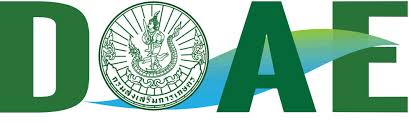 ผลการดำเนินงาน ปี 2559
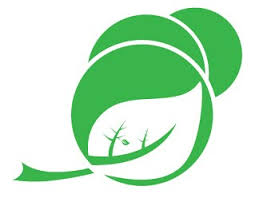 ผลการดำเนินงานเกษตรแปลงใหญ่ ปี 2559
9 ประเภท : ข้าว   พืชไร่  ไม้ยืนต้น ผัก/สมุนไพร ไม้ผล  หม่อน กล้วยไม้ ปศุสัตว์ และ ประมง
33 ชนิดสินค้า
600 แปลง 
1,539,866.41 ไร่
เกษตรกร 96,697 ราย
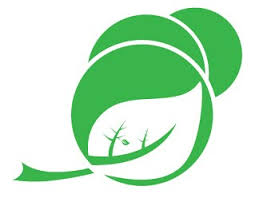 11
มูลค่าเพิ่มจากแปลงใหญ่ 12 ชนิดสินค้า ปี 2559
12
มูลค่าเพิ่มจากแปลงใหญ่ 12 ชนิดสินค้า ปี 2559 (ต่อ)
ค่าเฉลี่ยมูลค่าเพิ่มที่เกษตรกรได้รับ= 41,060 บาท/คน (คิดเฉพาะด้านพืช)
13
ผลการเปลี่ยนแปลงที่เกิดขึ้น
สมาชิกแปลงใหญ่ปรับตัว และนำเทคโนโลยีที่เหมาะสมมาใช้ : Laser leveling  ระบบน้ำหยด  Motor Pool
การรวมกลุ่มสมาชิกแปลงใหญ่ : สหกรณ์ 122 กลุ่ม วิสาหกิจชุมชน 393 กลุ่ม
พัฒนาให้เกษตรกรสู่ (Smart Farmer)  67,200 ราย
พัฒนาคุณภาพสินค้าในแปลงใหญ่ : GAP(พืชอาหาร) 38,000 ราย  เกษตรอินทรีย์(ข้าว พืชผัก ไม้ผล) 1,083 ราย  RSPO(ปาล์มน้ำมัน) 99 ราย
14
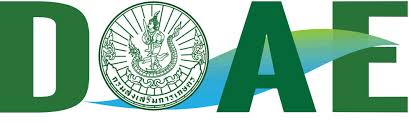 การปรับเงื่อนไขและเกณฑ์แปลงใหญ่
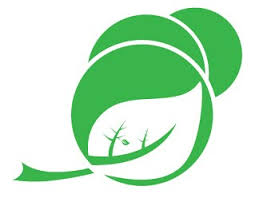 15
เงื่อนไขและเกณฑ์เดิม
เป็นการรวมแปลงผลิตสินค้าชนิดเดียวกัน แปลงไม่อยู่ติดกันเป็นผืนเดียว พื้นที่มีความเหมาะสม และมีศักยภาพที่จะพัฒนาในเชิงเศรษฐกิจ 
เกษตรกรสมัครใจ พร้อมที่จะพัฒนาการผลิตและการตลาดร่วมกัน โดยการส่วนร่วมตลอดกระบวนการพัฒนา 
ขนาดพื้นที่ดำเนินการ 
พืชไร่ ปาล์มน้ำมัน ยางพารา และข้าว มีพื้นที่รวมกันตั้งแต่ 1,000 ไร่ ขึ้นไป และเกษตรกรสมัครใจเข้าร่วมโครงการไม่น้อยกว่า 50 รายขึ้นไป 
ไม้ผล พืชผัก ไม้ดอกไม้ประดับ หรือพืชอื่น ๆ มีขนาดพื้นที่ตั้งแต่ 300 ไร่ ขึ้นไป หรือเกษตรกรสมัครใจเข้าร่วมโครงการไม่น้อยกว่า 50 รายขึ้นไป 
ผ่านการรับรองจากคณะอนุกรรมการพัฒนาการเกษตรและสหกรณ์ของจังหวัด
16
การปรับปรุงการส่งเสริมการเกษตรแบบแปลงใหญ่
1. เงื่อนไข ลดขนาดแปลง 
 พืชไร่ ปาล์มน้ำมัน ยางพารา และข้าว มีพื้นที่รวมกันตั้งแต่ 300 ไร่ ขึ้นไป และเกษตรกรสมัครใจเข้าร่วมโครงการไม่น้อยกว่า 30 รายขึ้นไป 
ไม้ผล พืชผัก ไม้ดอกไม้ประดับ พืชอื่น ๆ ปศุสัตว์ และประมง มีขนาดพื้นที่ตั้งแต่ 300 ไร่ ขึ้นไป หรือเกษตรกรสมัครใจเข้าร่วมโครงการไม่น้อยกว่า 30 รายขึ้นไป
17
การปรับปรุงการส่งเสริมการเกษตรแบบแปลงใหญ่
2. การลดขั้นตอนการรับรองแปลง
	- แต่งตั้งคณะทำงานรับรองแปลง (SC ประธาน/เกษตรจังหวัด-  
            เลขานุการ) อยู่ภายใต้อนุฯจังหวัด 
	- องค์กรเกษตรกรสมัครเข้าร่วมแทนสมาชิกแต่ละราย
18
[Speaker Notes: งกา]
ขั้นตอนการดำเนินงานส่งเสริมเกษตรแปลงใหญ่-เดิม
คัดเลือกพื้นที่
ประชาสัมพันธ์/สร้างการรับรู้
รับสมัครเกษตรกร
คณะอนุกรรมการพัฒนาเกษตรและสหกรณ์จังหวัด
จัดตั้งผู้จัดการแปลง/คณะกรรมการกลุ่ม/จัดทำฐานข้อมูล/แผนการผลิต
Single 
Command
กรมส่งเสริมการเกษตร
(ระบบข้อมูล)
สมาชิก
ผู้จัดการแปลง
คณะกรรมการ
หน่วยงานที่เกี่ยวข้อง
19
[Speaker Notes: งกา]
ขั้นตอนการดำเนินงานส่งเสริมเกษตรแปลงใหญ่-ใหม่
คัดเลือกพื้นที่
ประชาสัมพันธ์/สร้างการรับรู้
รับสมัครองค์กรเกษตรกร
ขนาด 300 ไร่/ 30 ราย
ขนาด 300 ไร่ หรือ 30 ราย
จัดตั้งผู้จัดการแปลง/คณะกรรมการกลุ่ม/ฐานข้อมูล/แผนการผลิต
รายบุคคล/รายกลุ่ม
Single 
Command
คณะทำงานฯ
SC-ประธาน
กษ./กษจ.-เลขานุการ
กรมส่งเสริมการเกษตร
(ระบบข้อมูล)
ผู้จัดการแปลง
สมาชิก
คณะกรรมการ
หน่วยงานที่เกี่ยวข้อง
20
[Speaker Notes: งกา]
หลักการของแปลงใหญ่
ง่ายต่อการเข้าถึง : รวมตัวกันได้ จับเป็นกลุ่มผลผลิตเกษตรชนิดเดียวกัน ดำเนินการได้เลย
ขนาดพื้นที่เหมาะสม : ไม่จำกัดขนาดและจำนวนเกษตรกรที่เข้าร่วม
พัฒนาให้ถึงเป้าหมาย : ลดต้นทุน เพิ่มผลผลิต ขยายโอกาส
พื้นที่ไม่เหมาะสมตาม Agri Map สามารถรวมเป็นแปลงใหญ่ได้ :      ใช้เทคโนโลยีเข้าไปปรับพื้นที่ให้เหมาะสม
ยกระดับ : มาตรฐาน ประสิทธิภาพการผลิต เน้นผลผลิตของแปลงใหญ่
หลักการของแปลงใหญ่ (ต่อ)
6. แหล่งน้ำ : พัฒนาตามความจำเป็น/เหมาะสม
7. กระบวนการกลุ่ม : 
	- กลุ่มเดิม (สหกรณ์/วิสาหกิจชุมชน) – แบ่งเป็นกลุ่มย่อยทำแปลงใหญ่ได้
	- ไม่มีกลุ่ม – พัฒนาให้เกิดกลุ่ม ใช้เวลา
8. Economy of scale : ตัดสินด้วยเกณฑ์ของแหล่งทุน ขึ้นกับกิจกรรมทีกลุ่มขอรับการสนับสนุน
9. ความสมัครใจ :  เป็นสมาชิกกลุ่มแปลงใหญ่ด้วยความสมัครใจ และดำเนินการภายใต้หลักเกณฑ์ เงื่อนไข และเป้าหมายของแปลงใหญ่
ขอบคุณ
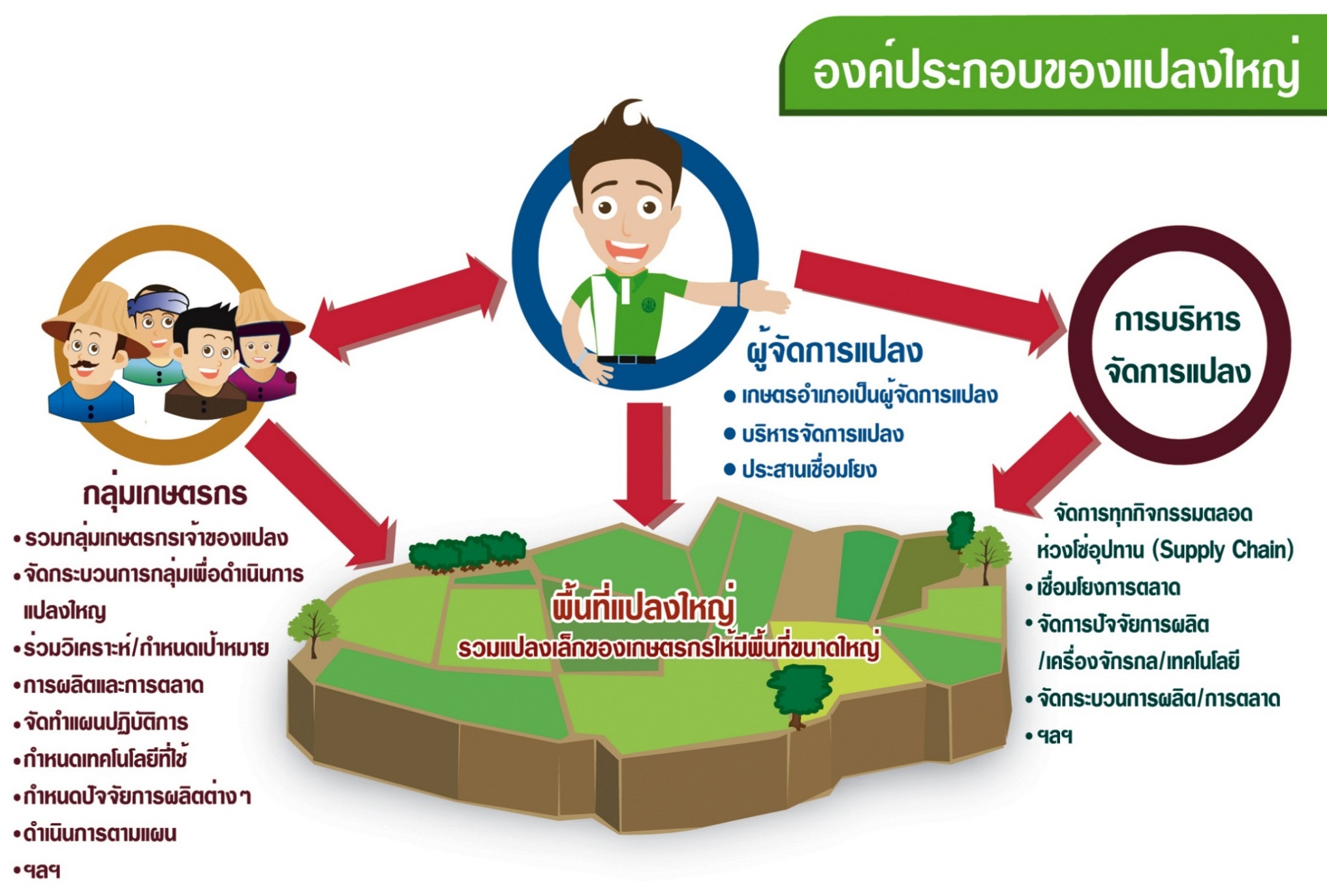 23